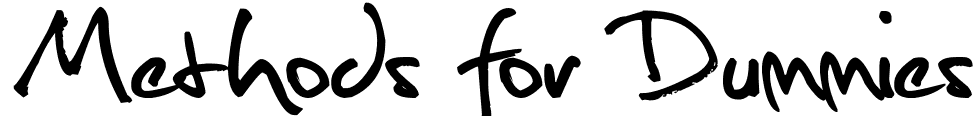 Diffusion Tensor Imaging
Overview
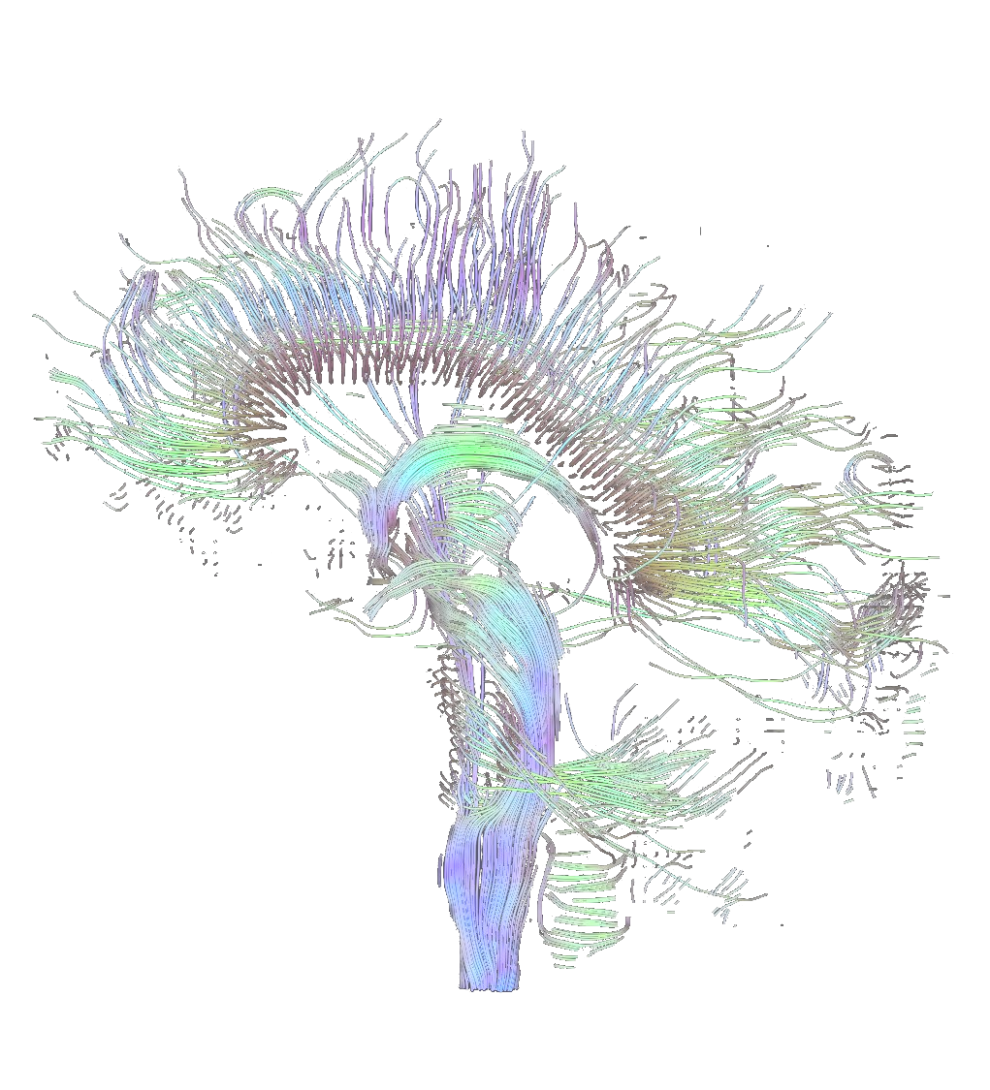 Theory
 Basic physics
 Tensor
 Diffusion imaging 
Practice
 How do you do DTI?
 Tractography 
 DTI in FSL and other programs
Diffusion Tensor Imaging
Brownian motion
Random drifting of particles in a spatially homogeneous medium
Fick’s Law
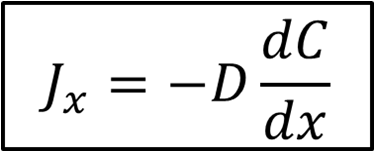 J = particle flux density
C = particle concentration
D = diffusion constant
X = position
[Speaker Notes: Random drifting of particles in an unimpeding medium
Water molecules in a glass of water
d = derivative]
Diffusion Tensor Imaging
Isotropy and anisotropy

In an unrestricted environment, water molecules move randomly
When placed in a constrained environment, they diffuse more easily along the structure
Isotropic voxel
Anisotropic voxel
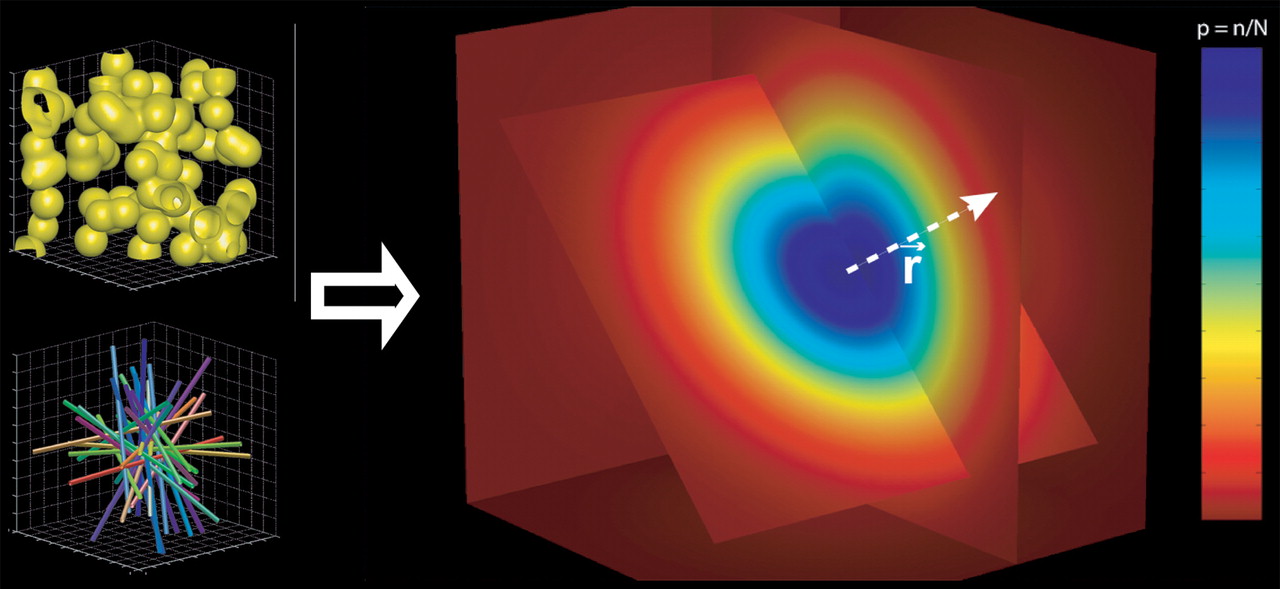 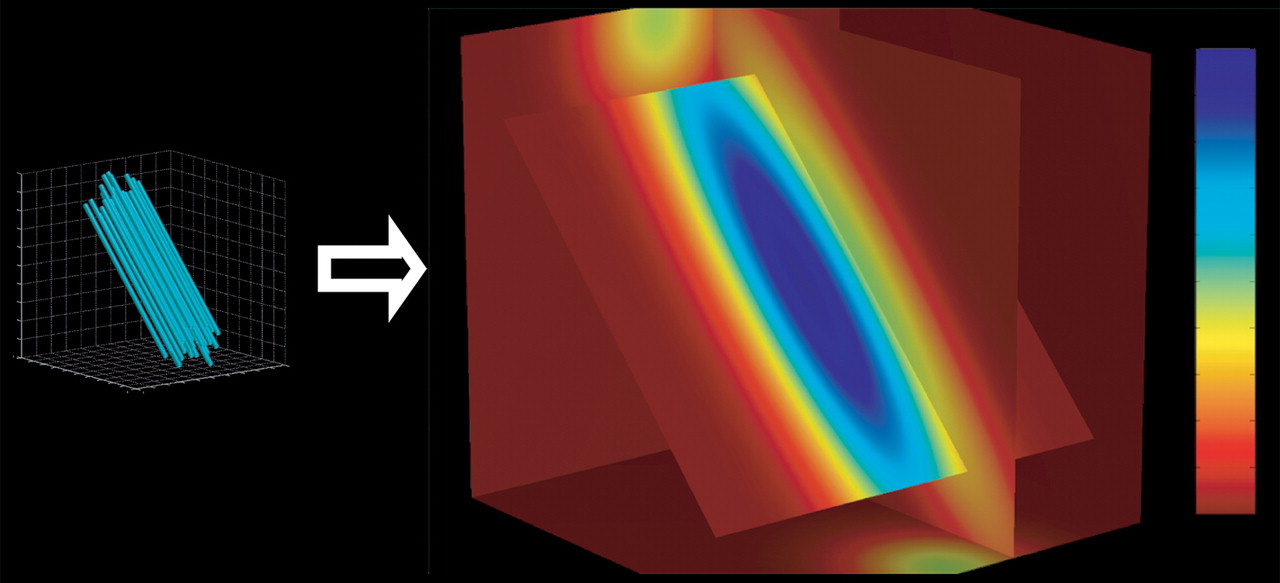 Hagmann et al., 2006
Diffusion Tensor Imaging
CSFIsotropic
High diffusivity
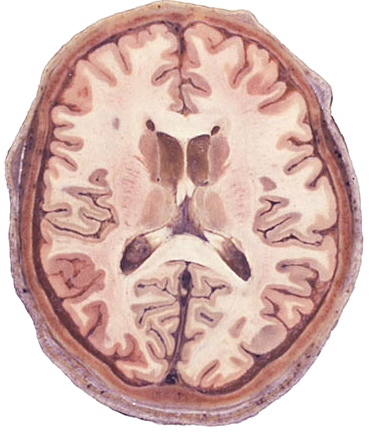 White matter
Anisotropic
High diffusivity
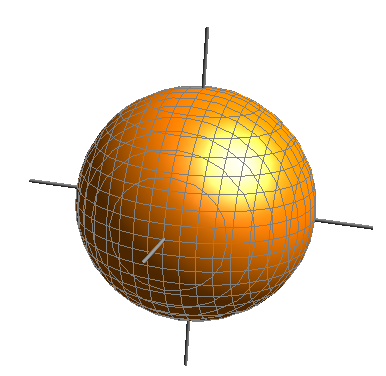 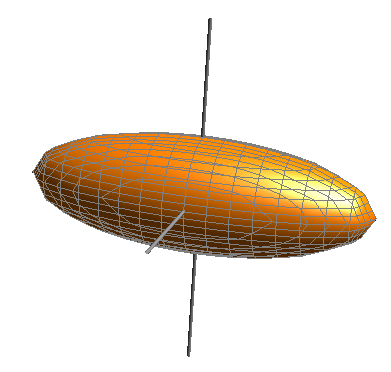 Grey matterIsotropic
Low diffusivity
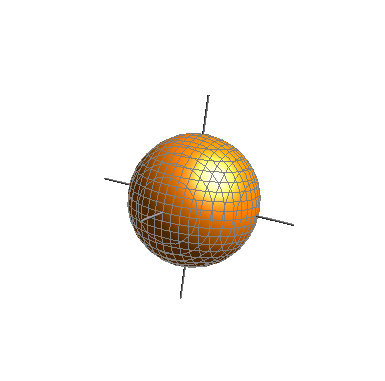 Diffusion Tensor Imaging
Apply diffusion gradients
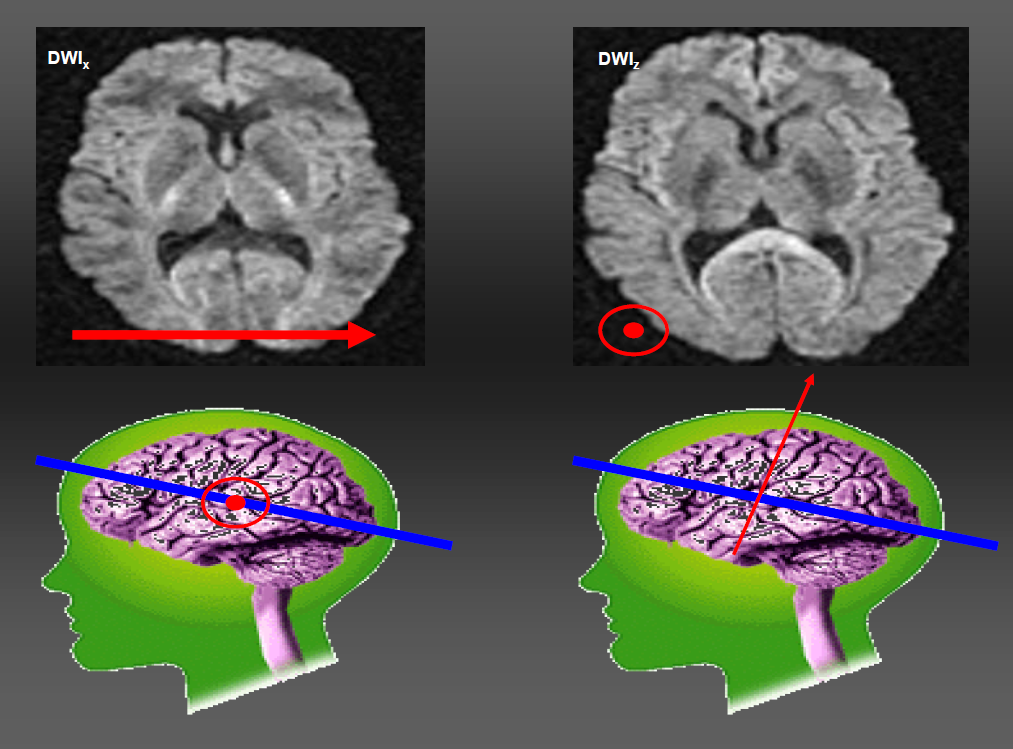 S. Mohammadi’s ANI slides
[Speaker Notes: Gradient along x – sensitive to diffusion along x]
Diffusion Tensor Imaging
Image acquisition
You will need:
 at least 6 diffusion weighted images (DWI) at a given b-value 
 ‘b0’ image (a T2-weighted image)
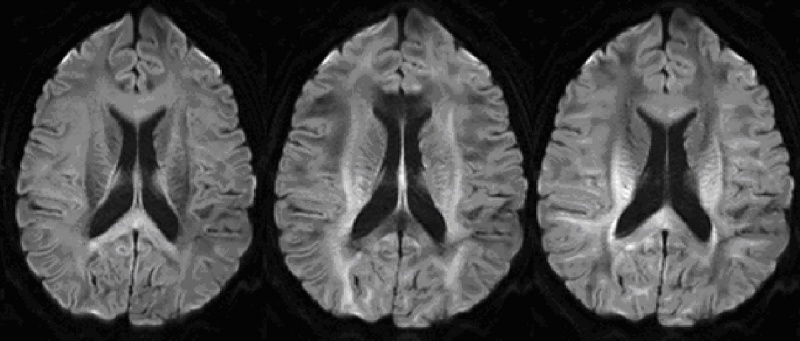 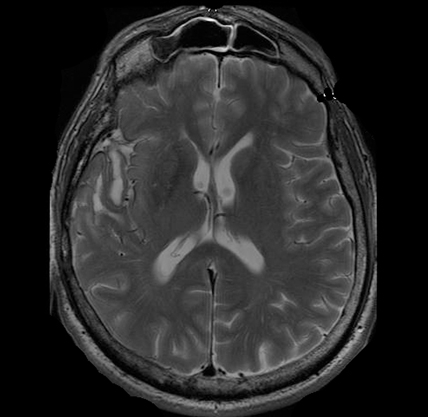 DWI z                                 DWI x                                DWI y
b0
[Speaker Notes: T2-weighted spin-echo EPI sensitised to diffusion
B0
B = strength of gradient]
Diffusion Tensor Imaging
How do we describe diffusion?
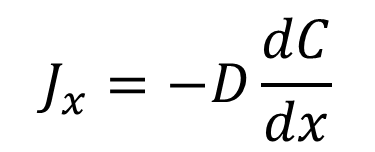 Diffusion in one dimensionFick’s Law
(one value)
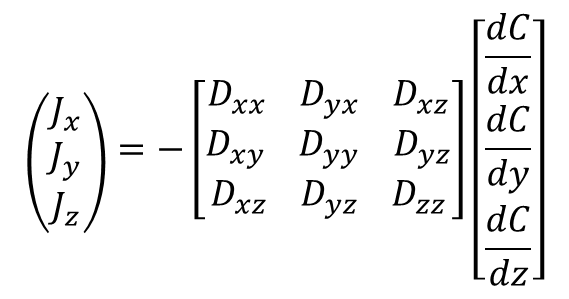 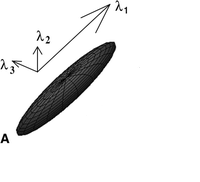 Diffusion in 3 dimensionsThe diffusion tensor
A diffusion coefficient for every direction
[Speaker Notes: TENSOR = mathematical description of a set of vectors

1 dimension
3 dimensions
     Same as Fick’s law
     J, D, C, xyz
     Diffusion matrix is symmetrical 
     Represented as ellipsoid]
Diffusion Tensor Imaging
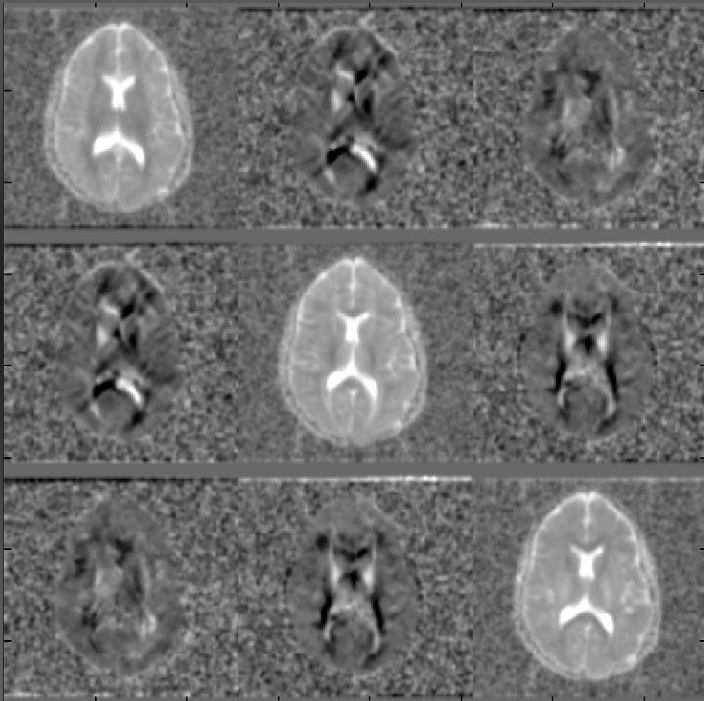 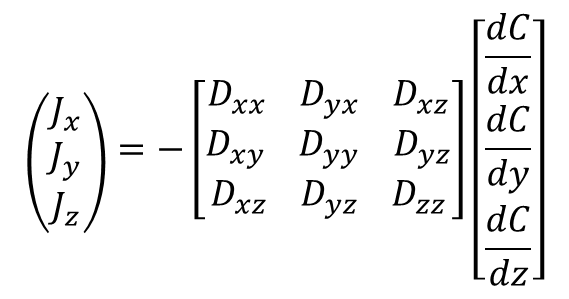 Trace
 Diagonal terms
 Diffusivity along x’, y’, z’
 Positive values
Crossterms
 Diffusivity along/against crossterm
 Positive and negative values
Diffusion Tensor Imaging
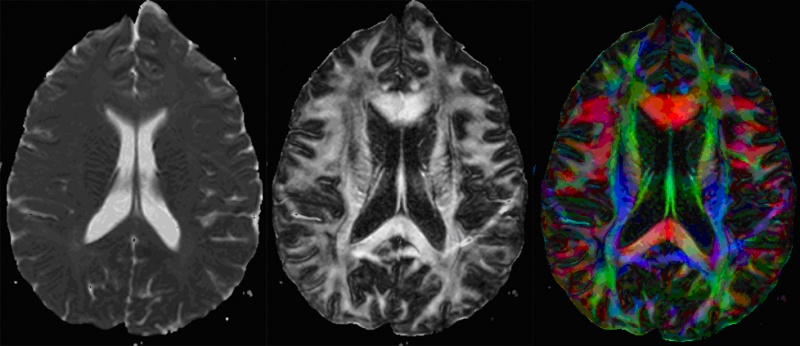 Results
Two types of images you can obtain:
Mean diffusivity (MD)
Average of diffusion (D) at every voxel across trace
 Independent of direction
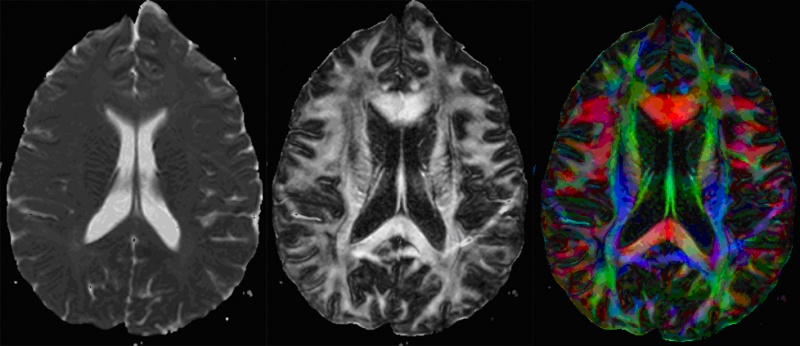 Fractional anisotropy (FA)
Degree of diffusion anisotropy at every voxel estimated by tensor
 Scalar
 Direction independent
 Value from 0 (isotropy) to 1 (anisotropy)
[Speaker Notes: Mean ADC = Trace = Mean Diffusivity = MD

FA 
  assess tissue microstructure / structural integrity]
Diffusion Tensor Imaging
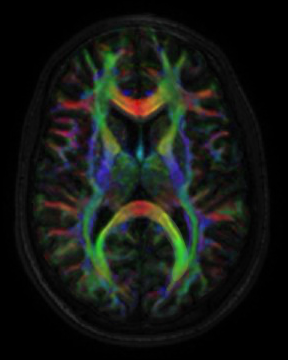 Colour FA map
Colour the map based on the principal diffusion direction
 Red = left / right
 Green = anterior / posterior
 Blue = superior / inferior

Vector FA map
Superimpose principal direction vector

Tractography
Following the vectors…
          
      … more on this later
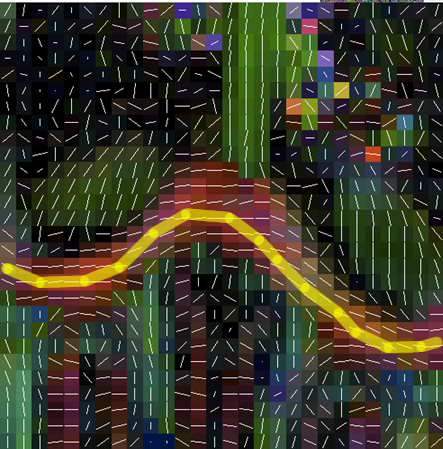 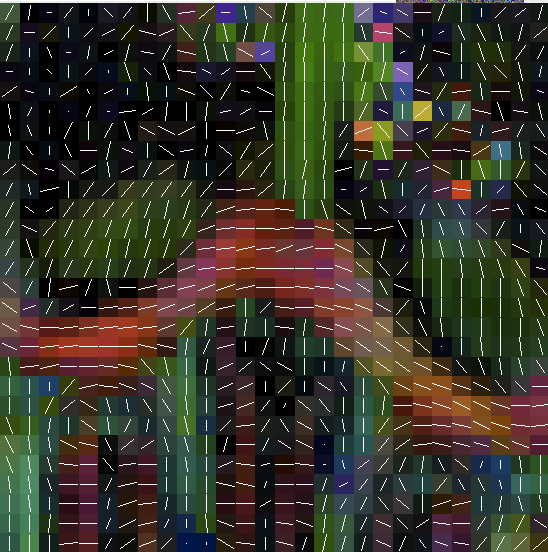 [Speaker Notes: Colour FA map
Intensitivy given by FA
Colour given by principal diffusion direction (1st eigenvector)]
Diffusion Tensor Imaging
Theory summary

 Water diffuses isotropically in water, anisotropically in oriented tissue

 DTI requires a diffusion-sensitizing gradient and at least 6 acquisitions (+ a B0 image)

 Anisotropic diffusion can be described by a mathematical tensor

 Diffusion can be summarised as MD or FA maps
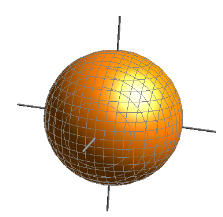 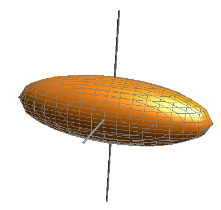 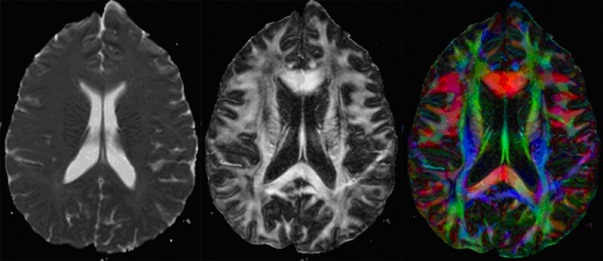 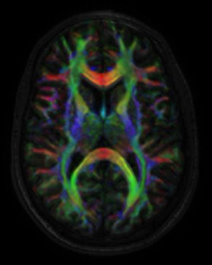 Overview
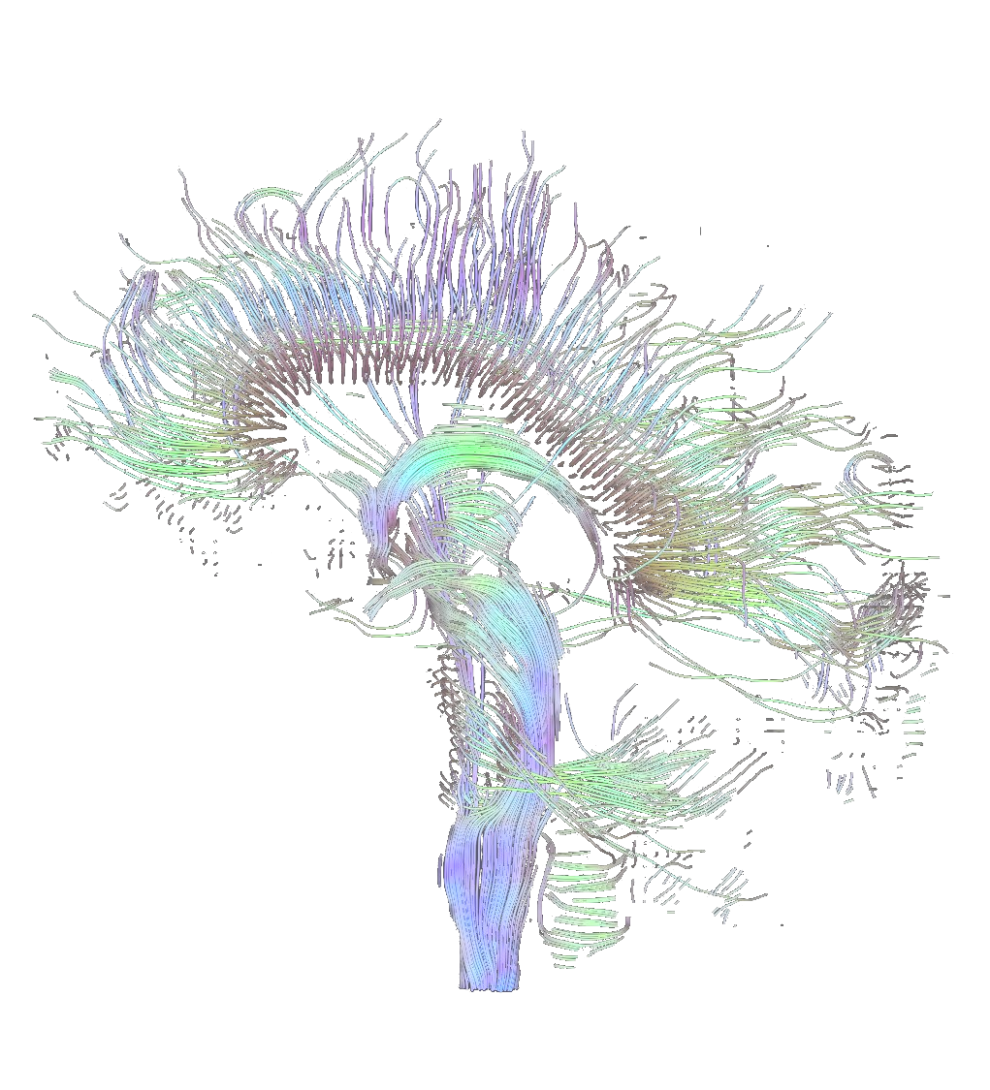 Theory
Basic physics
Tensor
Diffusion imaging 
Practice
How do you do DTI?
Tractography
DTI in FSL and other programs
Practice
How do you do DTI?
Preprocessing: 
Realigning
Coregistration
Eddy current correction

Analysis:
Fit the diffusion tensor model to the data
Calculate maximum diffusion direction, MD & FA

Research Question
?
Practice
Tractography
A technique that allows to identify fiber bundle tracts by connecting voxels based on the similiarities in maximal diffusion direction.
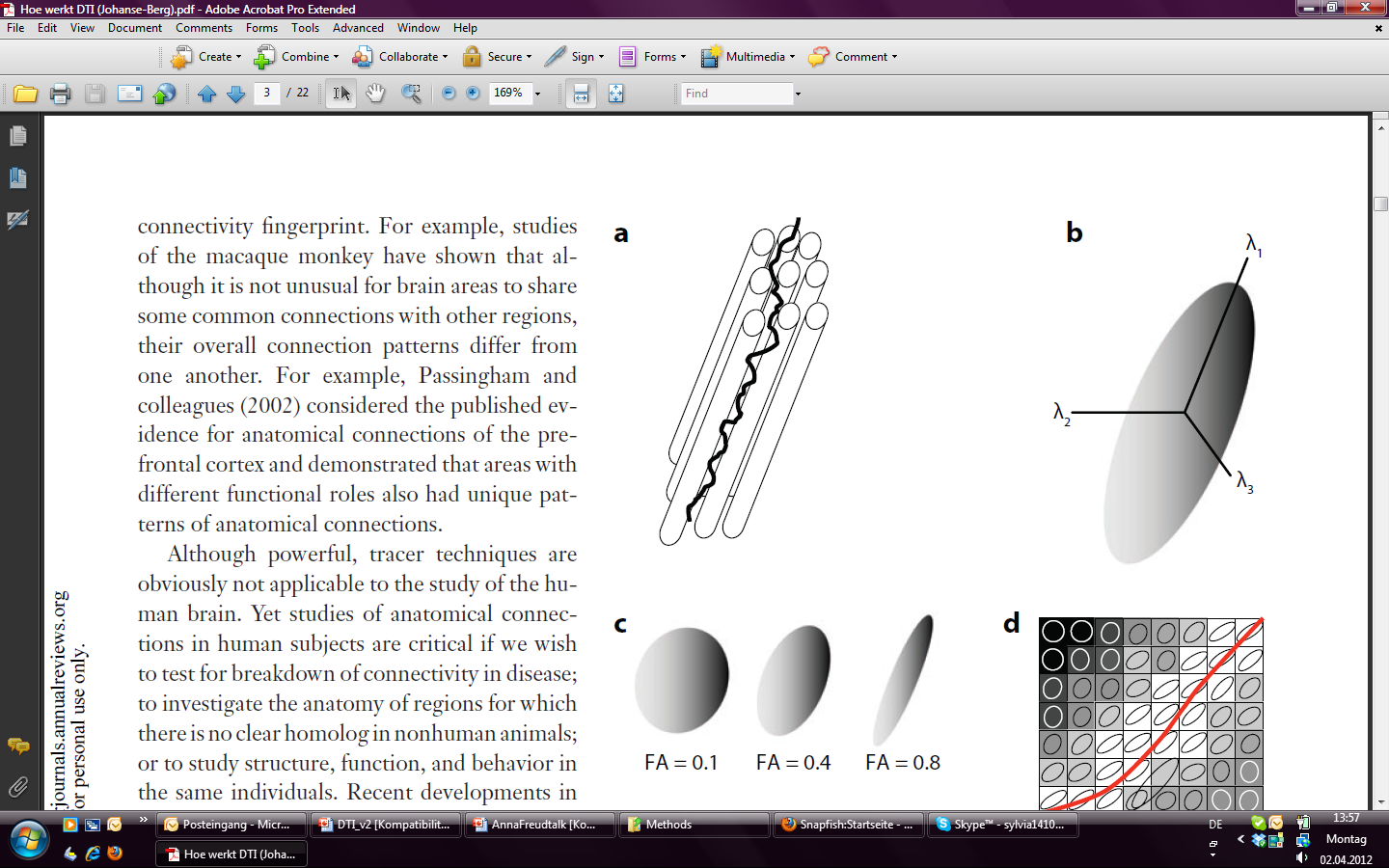 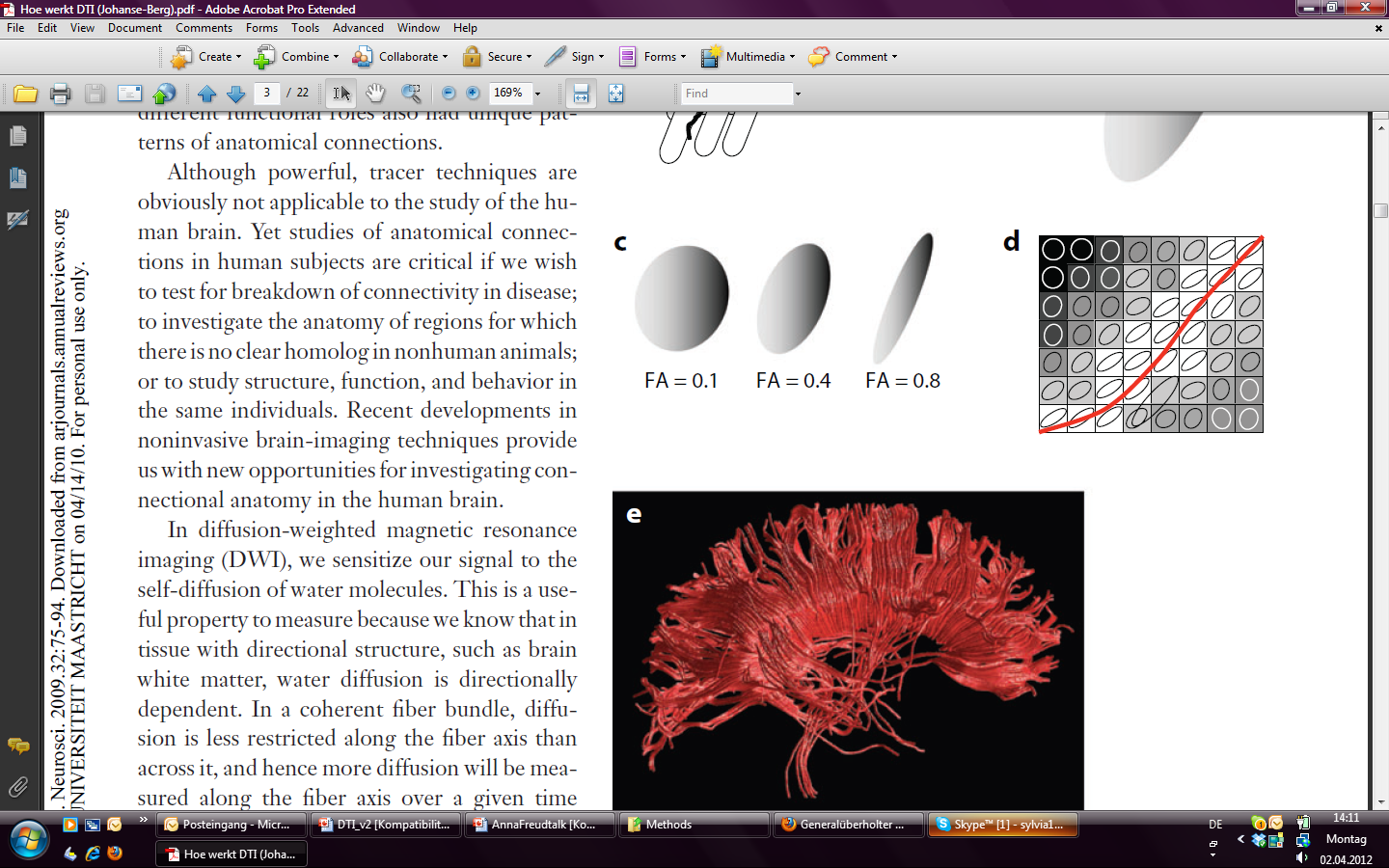 Johansen-Berg & Rushworth, 2009
[Speaker Notes: The figure illustrates diffusion of a water molecule within a fiber bundle. Diffusion is less restricted along the axis of the fiber bundle than across it.

Tractography is an attempt to connect voxels based on the similarities of their maximal diffusion directions (one of the three measures we get in diffusion images)

Illustration on the right: Simple, streamlining tractography proceeds by tracing a line through the tensor field, following the principal diffusion direction. The schematic shows a grid of voxels; the grayscale reflects FA [ranging from zero (black) to one (white)]. The corresponding tensors are illustrated by the ellipses shown at each voxel.]
Practice
Tractography
Deterministic: 
A point estimate of the principal diffusion direction at each voxel is used to draw a single line. 

Probabilistic: 
Provides a probability distribution on the diffusion direction at each voxel (the broader the distribution, the higher the uncertainty of connections in that area) which is then used to draw thousands of streamlines to build up a connectivity distribution
Advantages: 
-  Allows to continue tracking in areas of high uncertainty (with very  curvy tracts) 
- Provides a quantitative measure of the probability of a pathway being traced between two points
Practice
Tractography
Deterministic 				Probabilistic
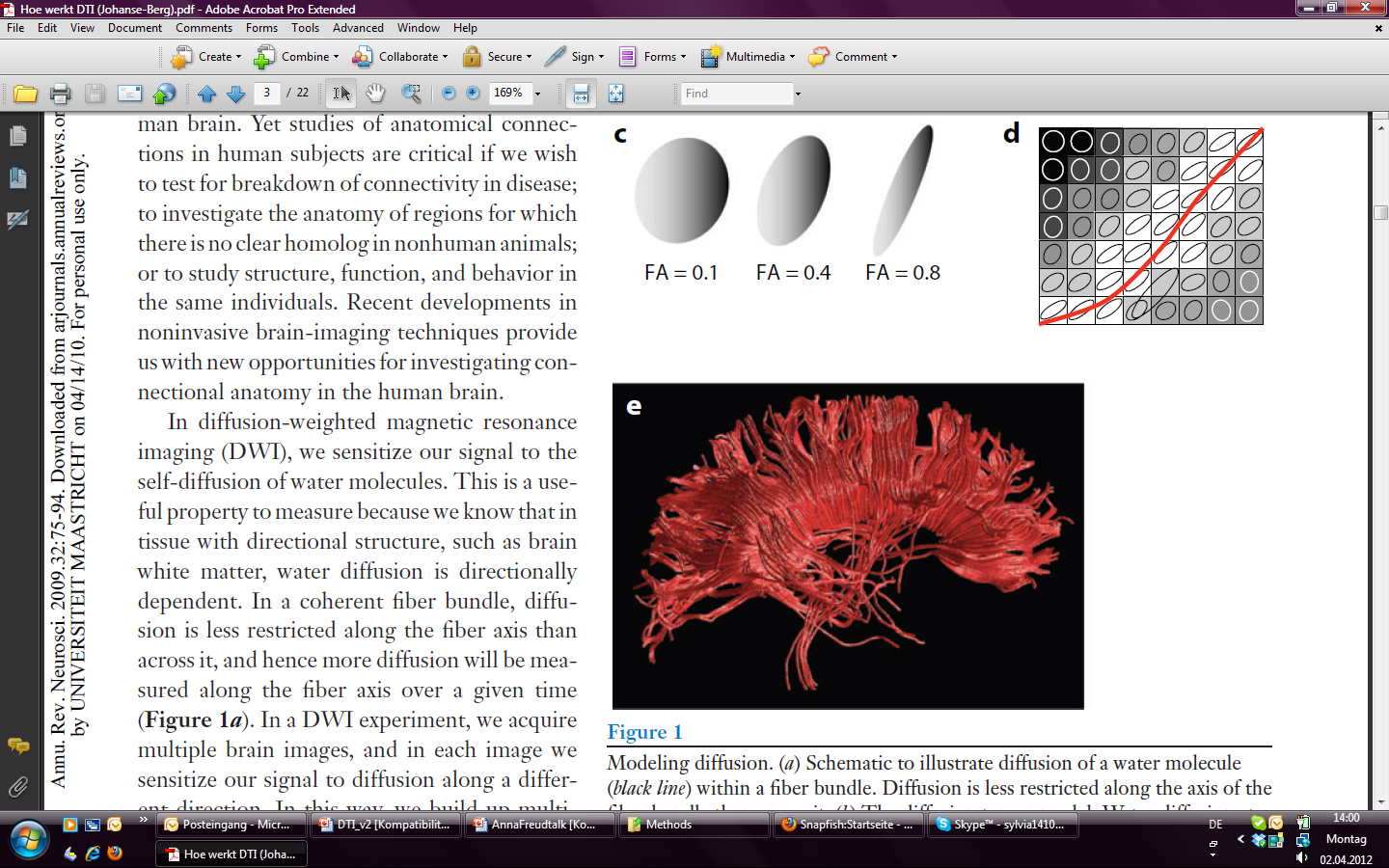 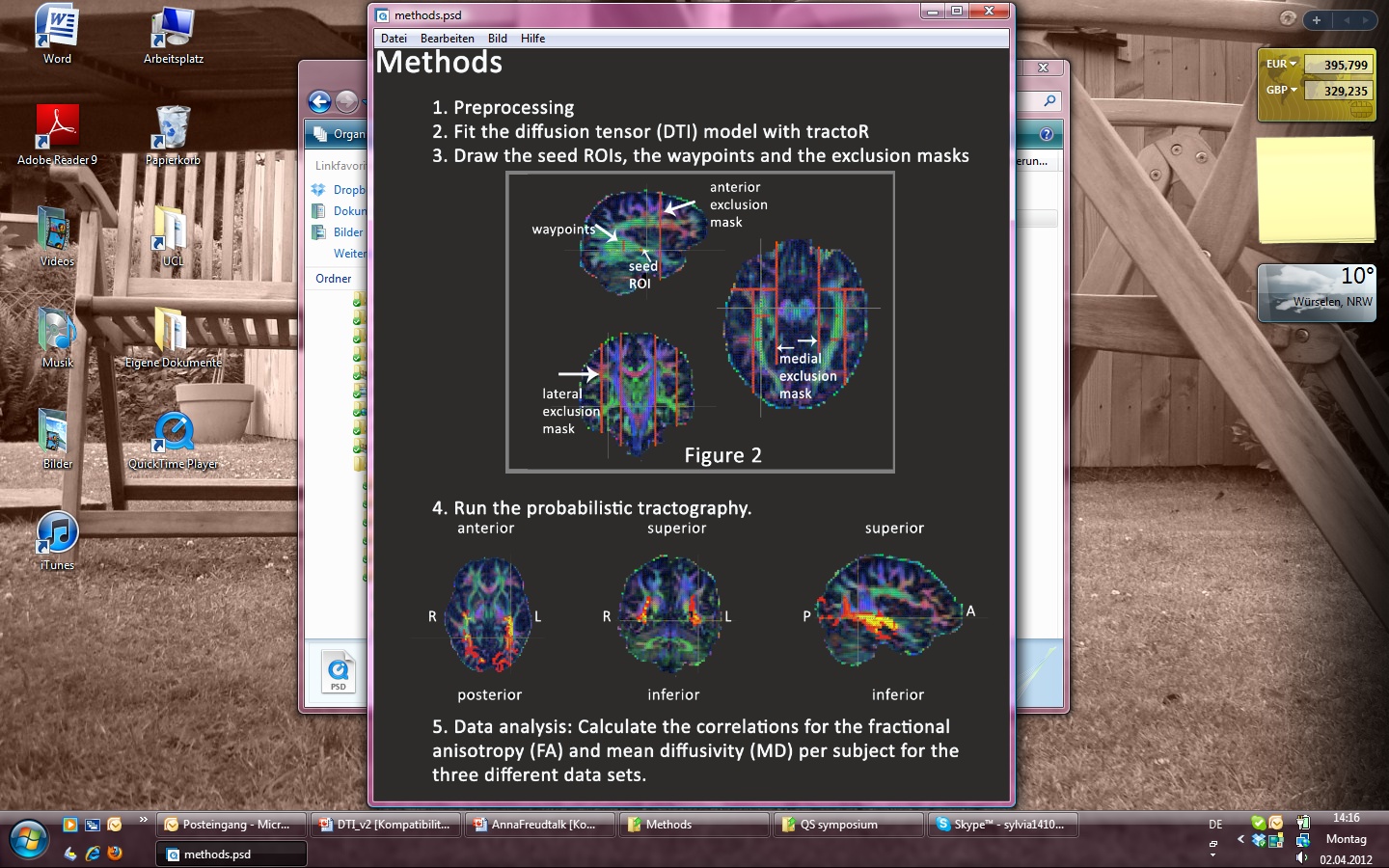 Johansen-Berg & Rushworth, 2009
[Speaker Notes: The image on the left is created with a deterministic so-called streamline algorithm. The tracts that are identified look nice and smooth. 

Probabilistic tractography on the other hand gives less spatially resolved tracts.]
Practice
Tractography
Whole brain 		versus 		ROI based approach
(Atlas generation)
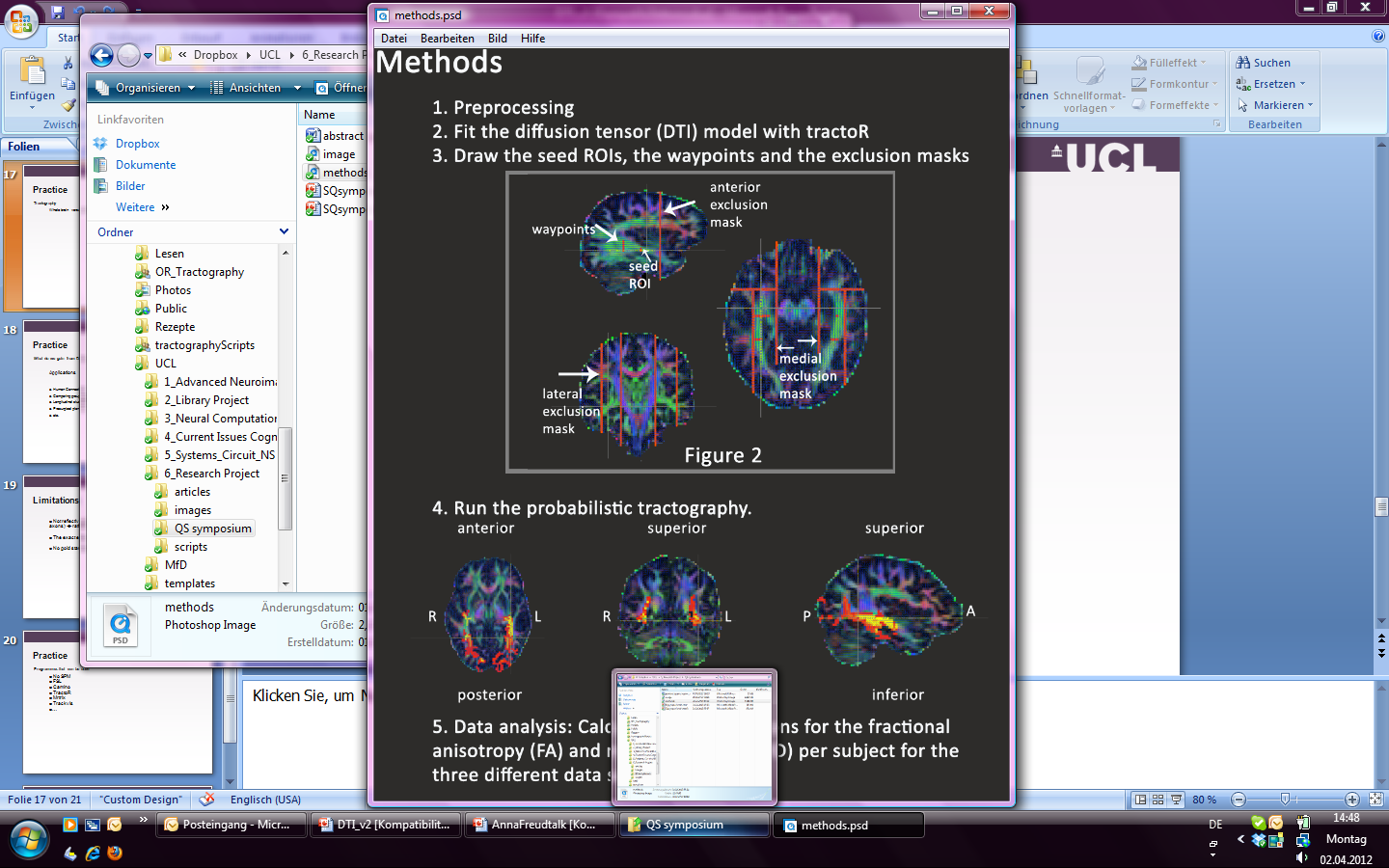 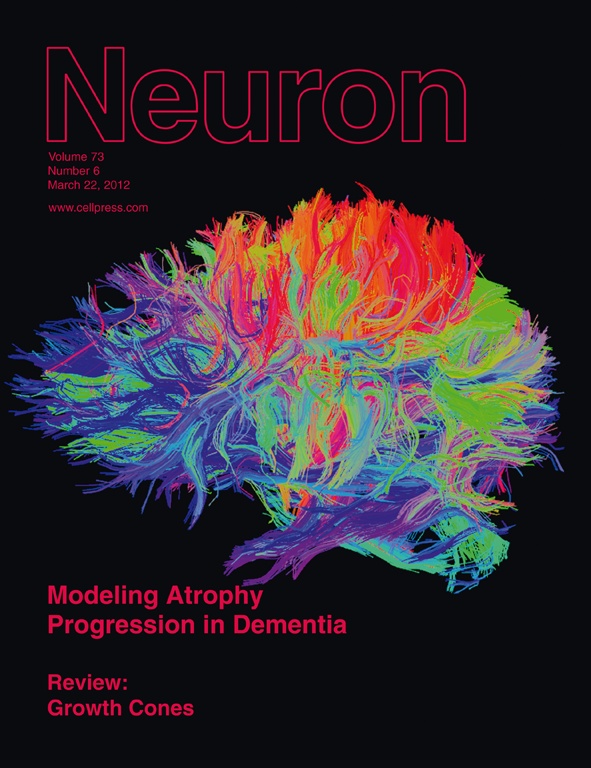 [Speaker Notes: Maybe only take the left part of the whole brain image?]
Practice
What do we gain from Diffusion Tensor Imaging?
Applications
  Human Connectome; generation of human white matter atlases
  Comparing groups (personality traits, diseases, psychological disorders)
  Longitudinal studies to investigate age or experience dependent white matter changes
  Presurgical planning
  etc.
[Speaker Notes: Wide range of applications, but do not forget (limitations on next slide)]
Limitations
Not reflective of individual structures (no measure of individual axons)  rather linked to tracts of structural coherence in the brain

 The exact effect of specific structures is not known

 No gold standard available
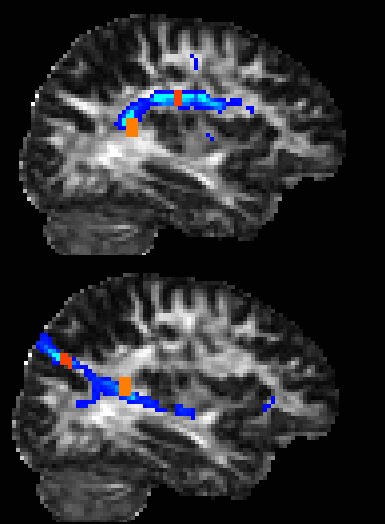 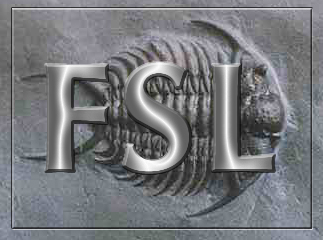 DTI in…
FSL (Oxford)
TrackVis (MGH)
Freesurfer (Harvard)
Mrtrix (BRI, Australia)
Camino (UCL)… and many more!
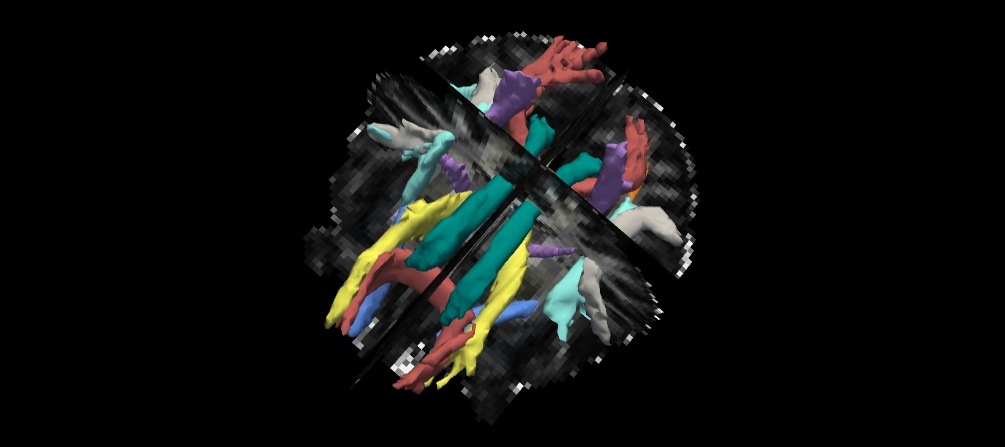 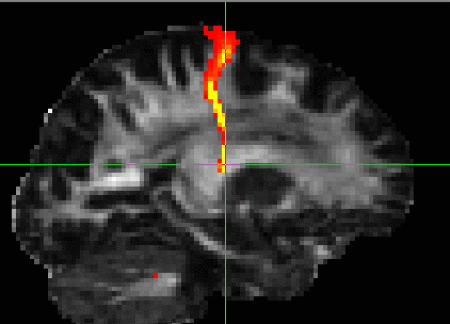 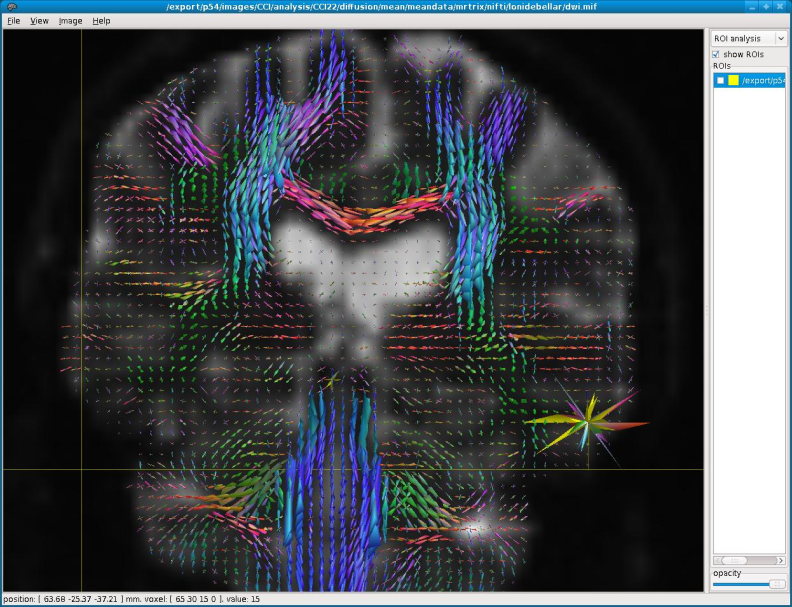 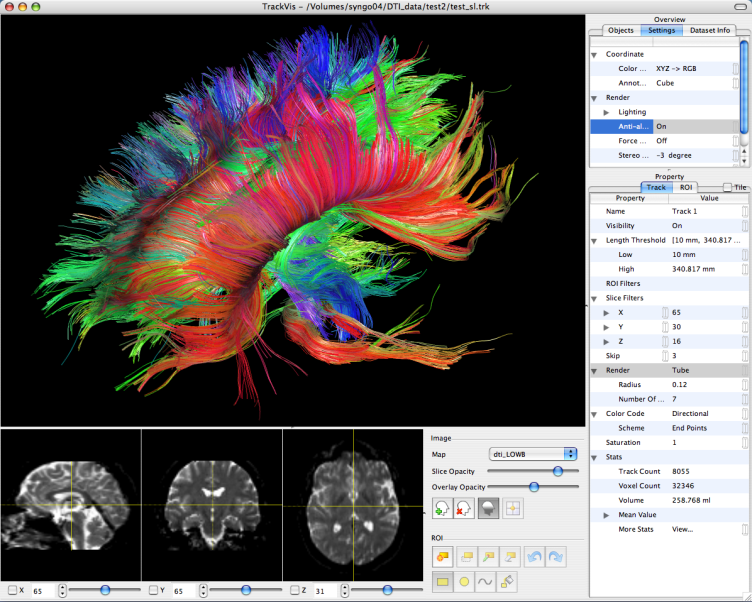 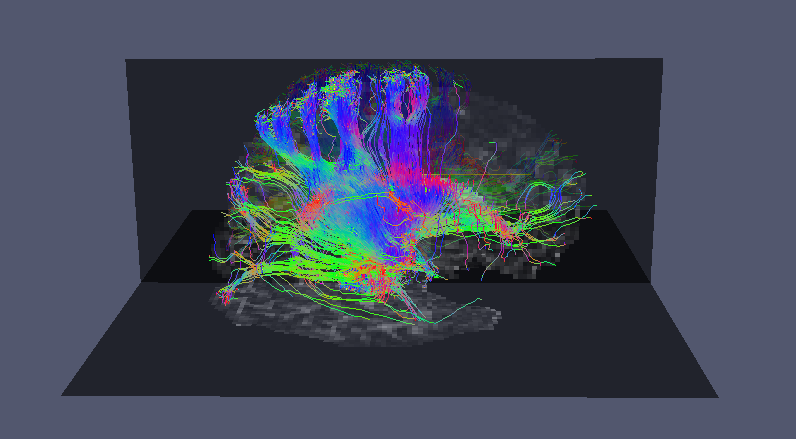 Thanks toZoltan Nagy (FIL)
Chris Clark (ICH)Siawoosh Mohammadi (FIL)
References

Hagmann et al., 2006. Understanding diffusion MR imaging techniques: From scalar diffusion-weighted 		imaging to diffusion tensor imaging and beyond. Radiographics, 26, S205-S223.
Hagmann P, Kurant M, Gigandet X, Thiran P, Wedeen VJ, et al. (2007) Mapping Human Whole-Brain 		Structural Networks with Diffusion MRI. PLoS ONE 2(7): e597.
Taken from Johansen-Berg and Rushworth: “Using Diffusion Imaging to Study Human connectional 		Anatomy” in Annu. Rev. Neurosci. 2009. 32:75–94
Software links

FSL’s diffusion toolbox
http://www.fmrib.ox.ac.uk/fsl/fdt/index.html
TrackVis and Diffusion Toolkit
http://trackvis.org/
Freesufer’s TRACULA
http://surfer.nmr.mgh.harvard.edu/fswiki/TraculaMRTrixhttp://www.brain.org.au/software/mrtrix/Camino Diffusion MRI toolkithttp://cmic.cs.ucl.ac.uk/camino/TractoR http://www.homepages.ucl.ac.uk/~sejjjd2/software/